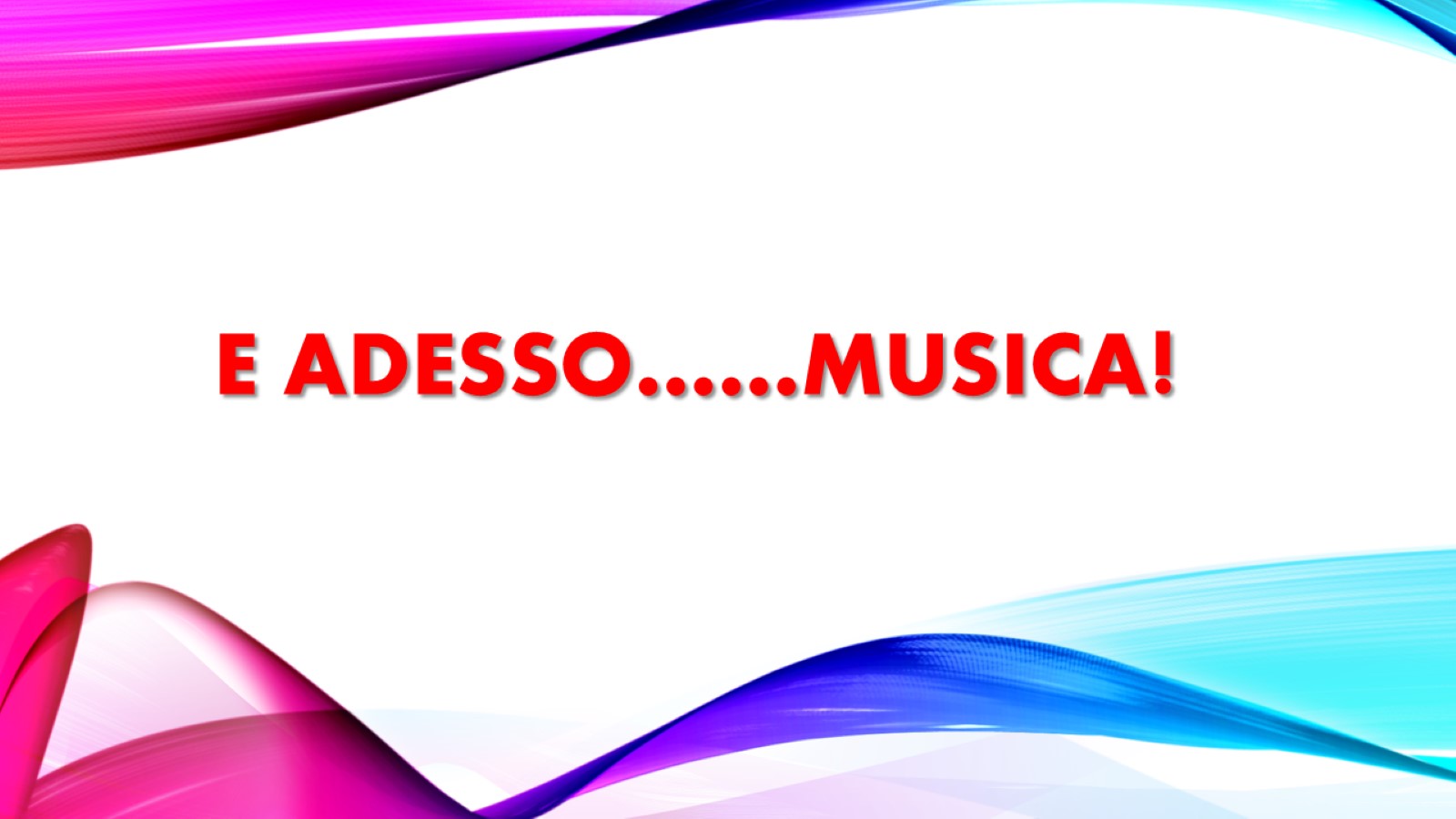 E adesso……musica!
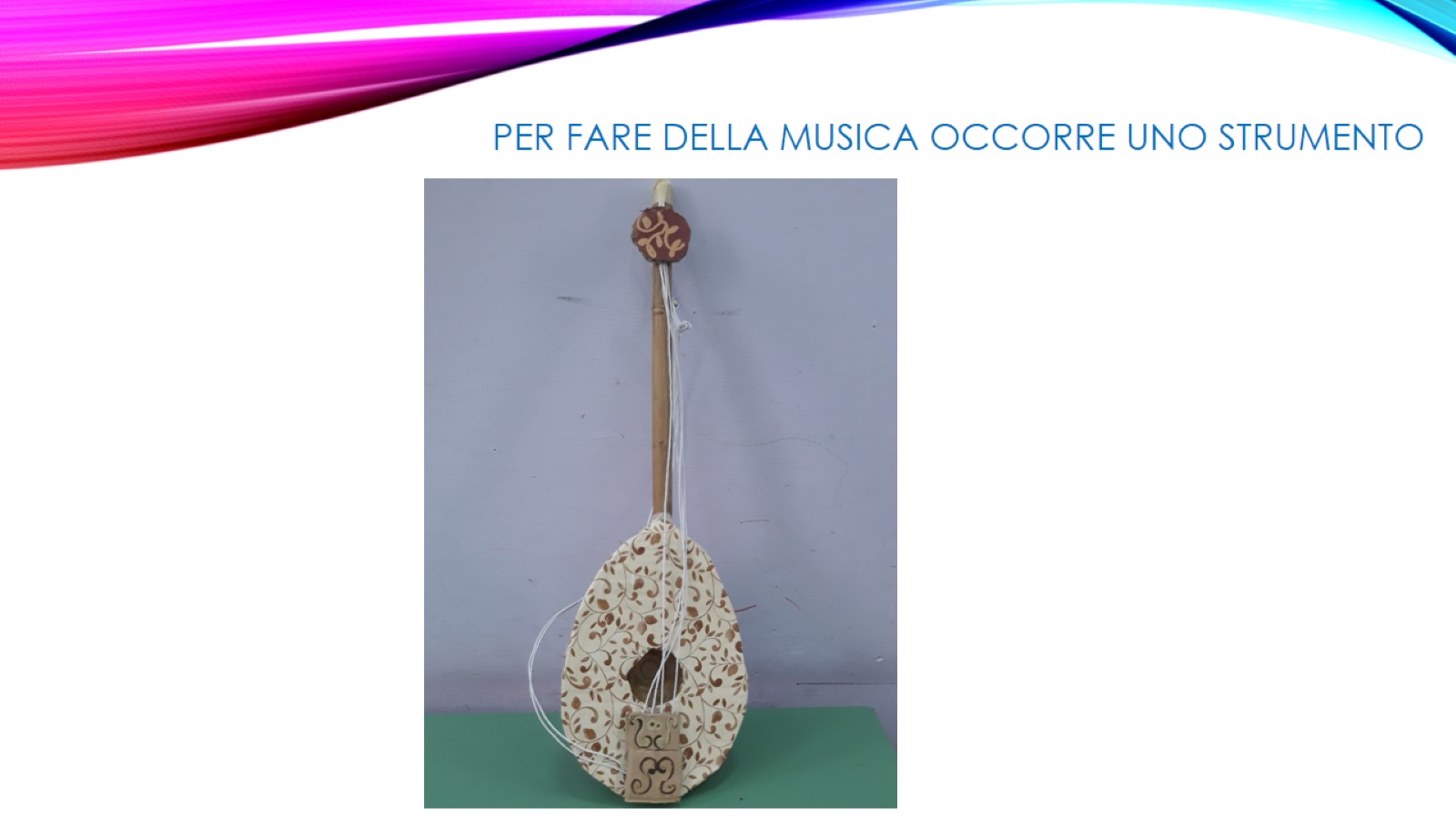 Per fare della musica occorre uno strumento
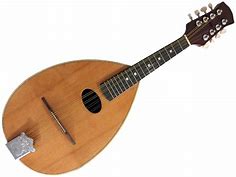 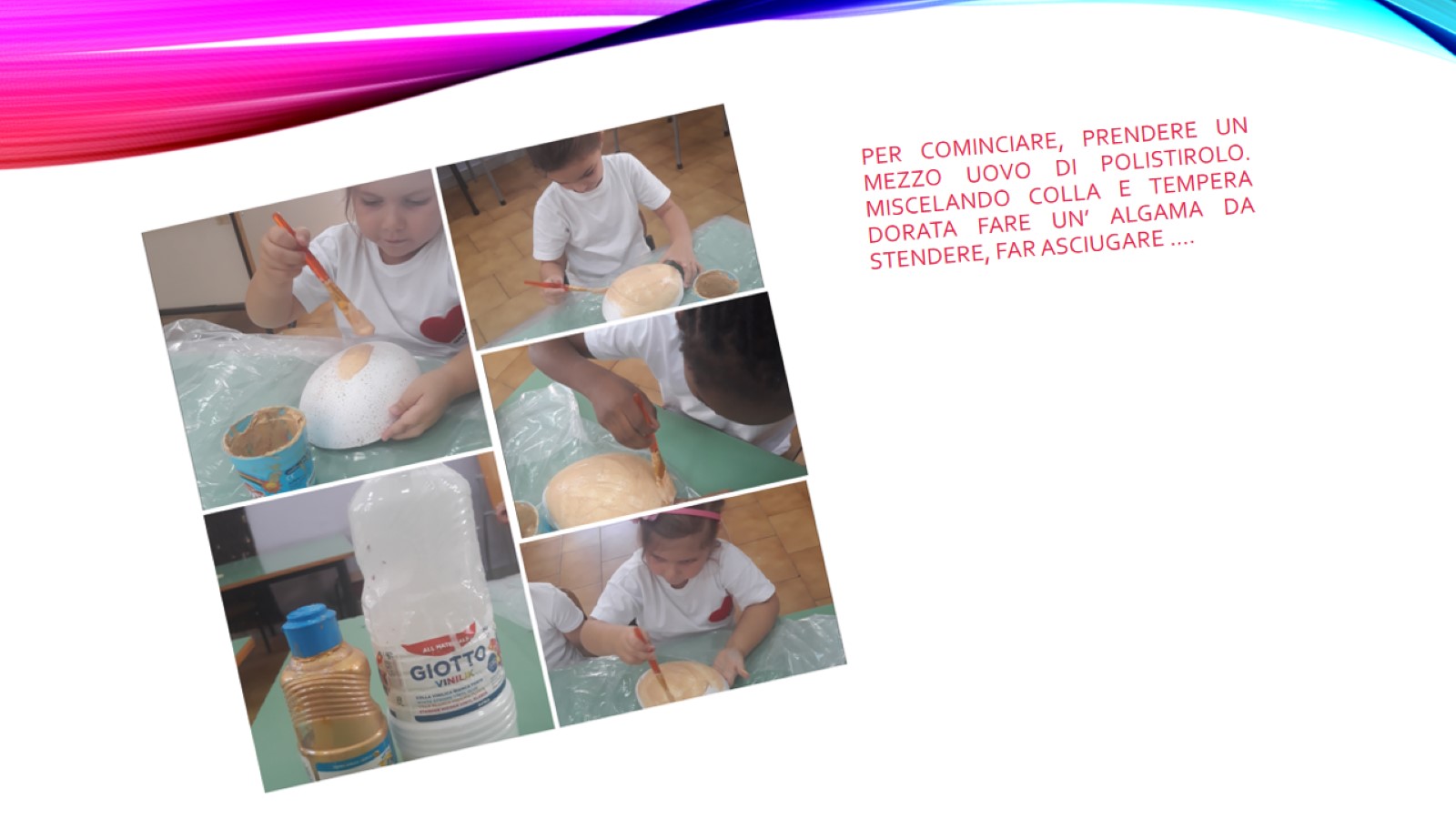 Per cominciare, PRENDERE UN MEZZO UOVO DI POLISTIROLO. MISCELANDO COLLA E TEMPERA DORATA FARE UN’ ALGAMA DA STENDERE, FAR ASCIUGARE ….
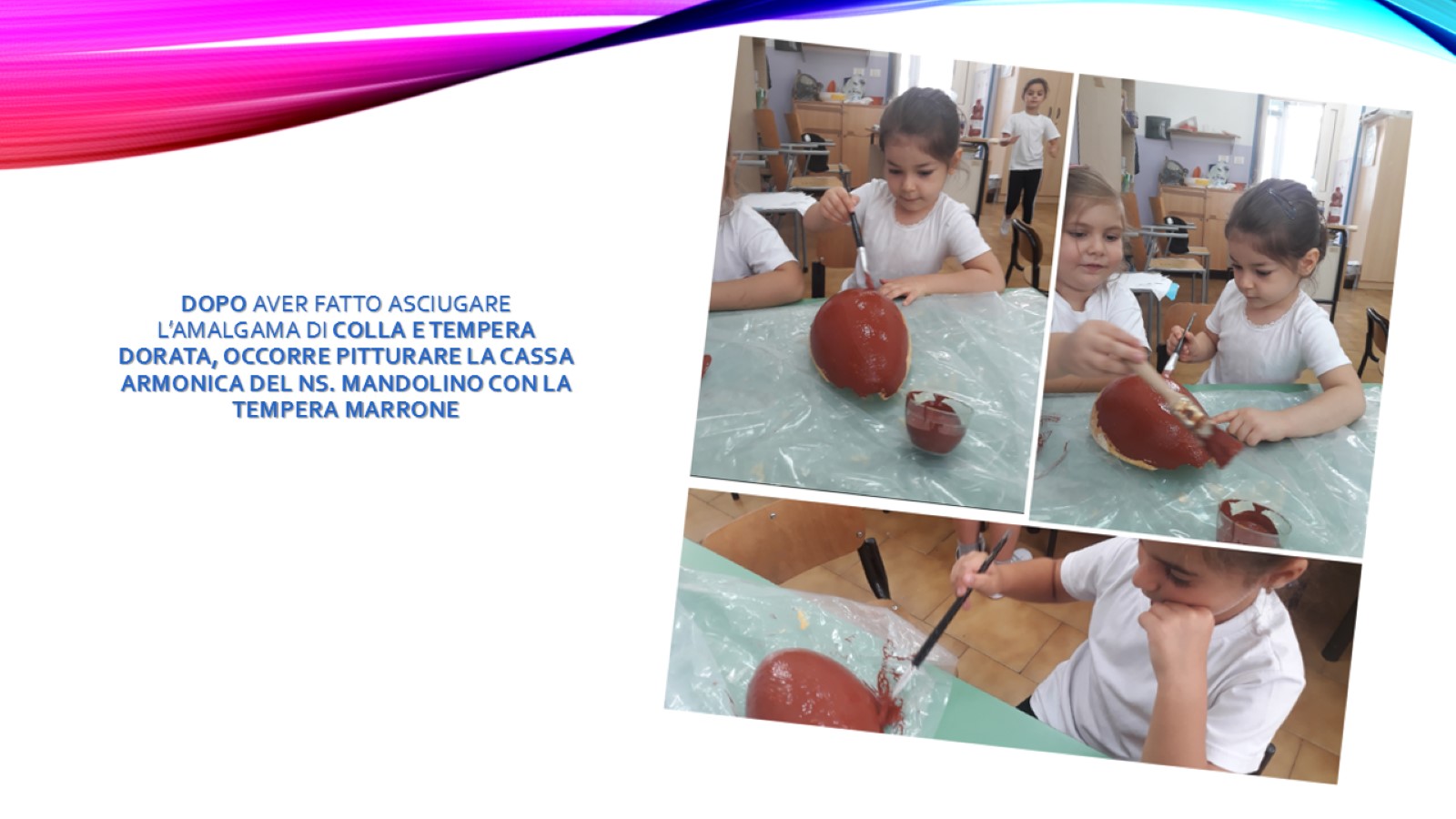 DOPO AVER FATTO ASCIUGARE L’AMALGAMA DI COLLA E TEMPERA DORATA, OCCORRE PITTURARE LA CASSA ARMONICA DEL NS. MANDOLINO CON LA TEMPERA MARRONE
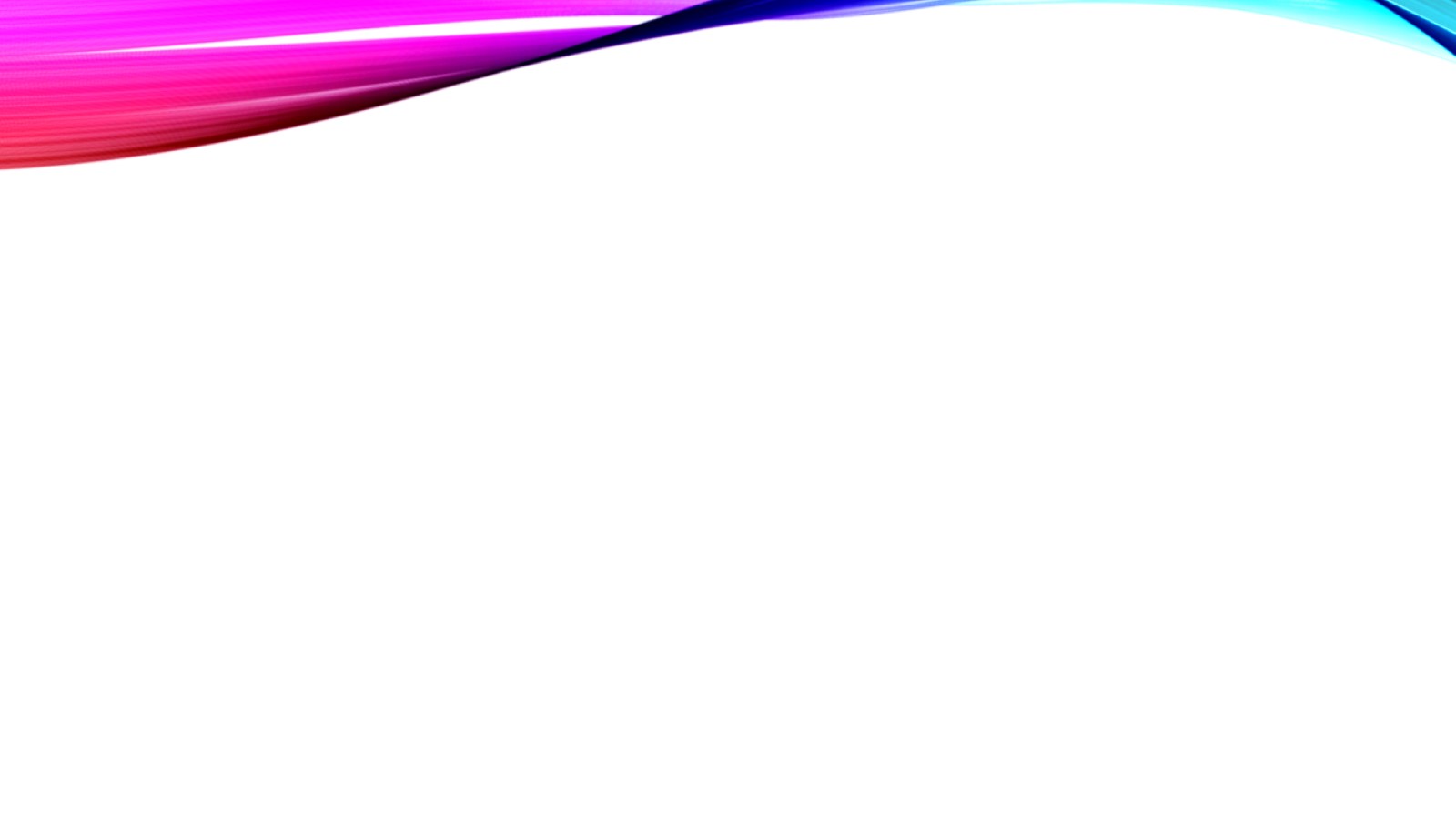 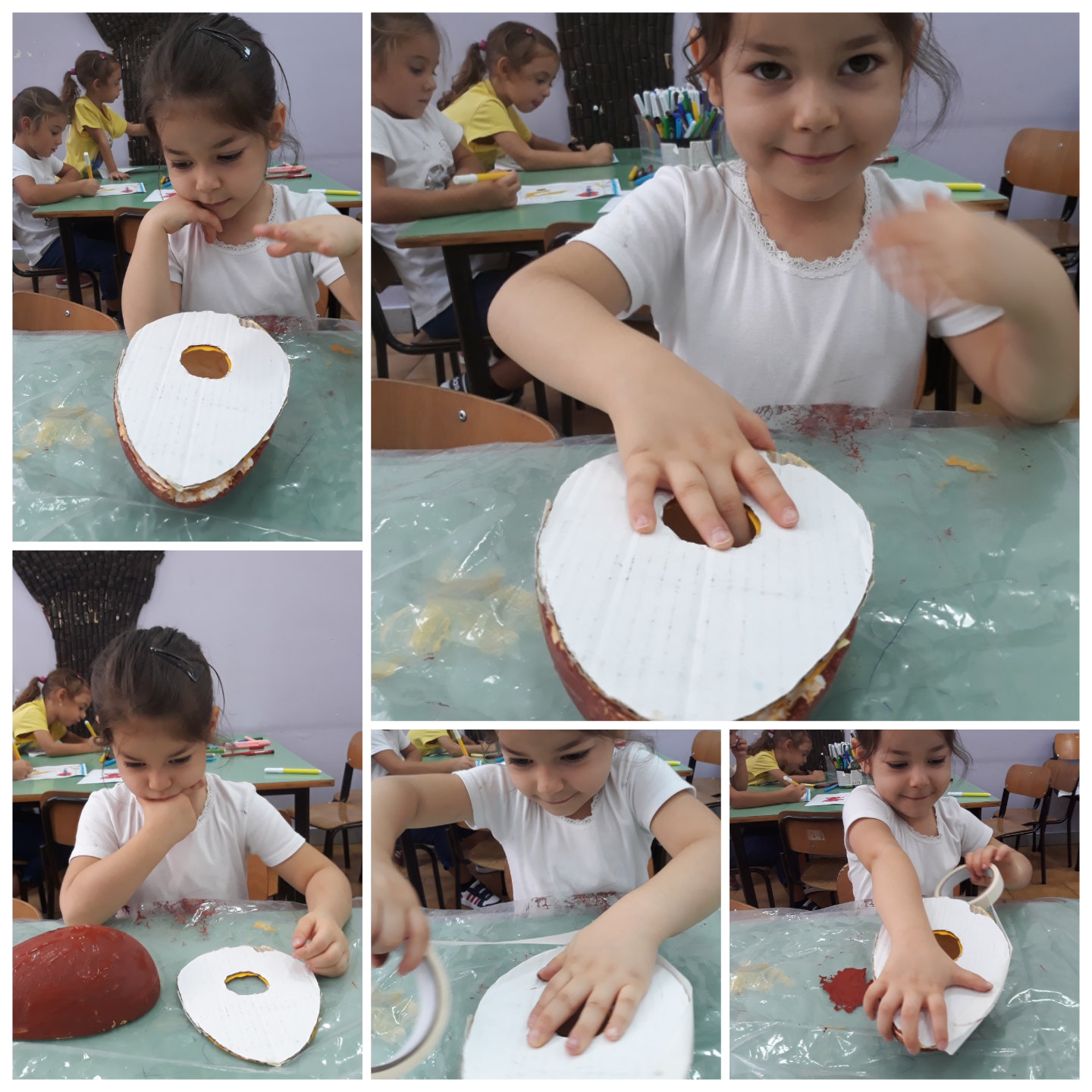 e adesso bisogna assemblare la cassa armonica del ns. mandolino con lo scotch carta…Impresa molto difficile!
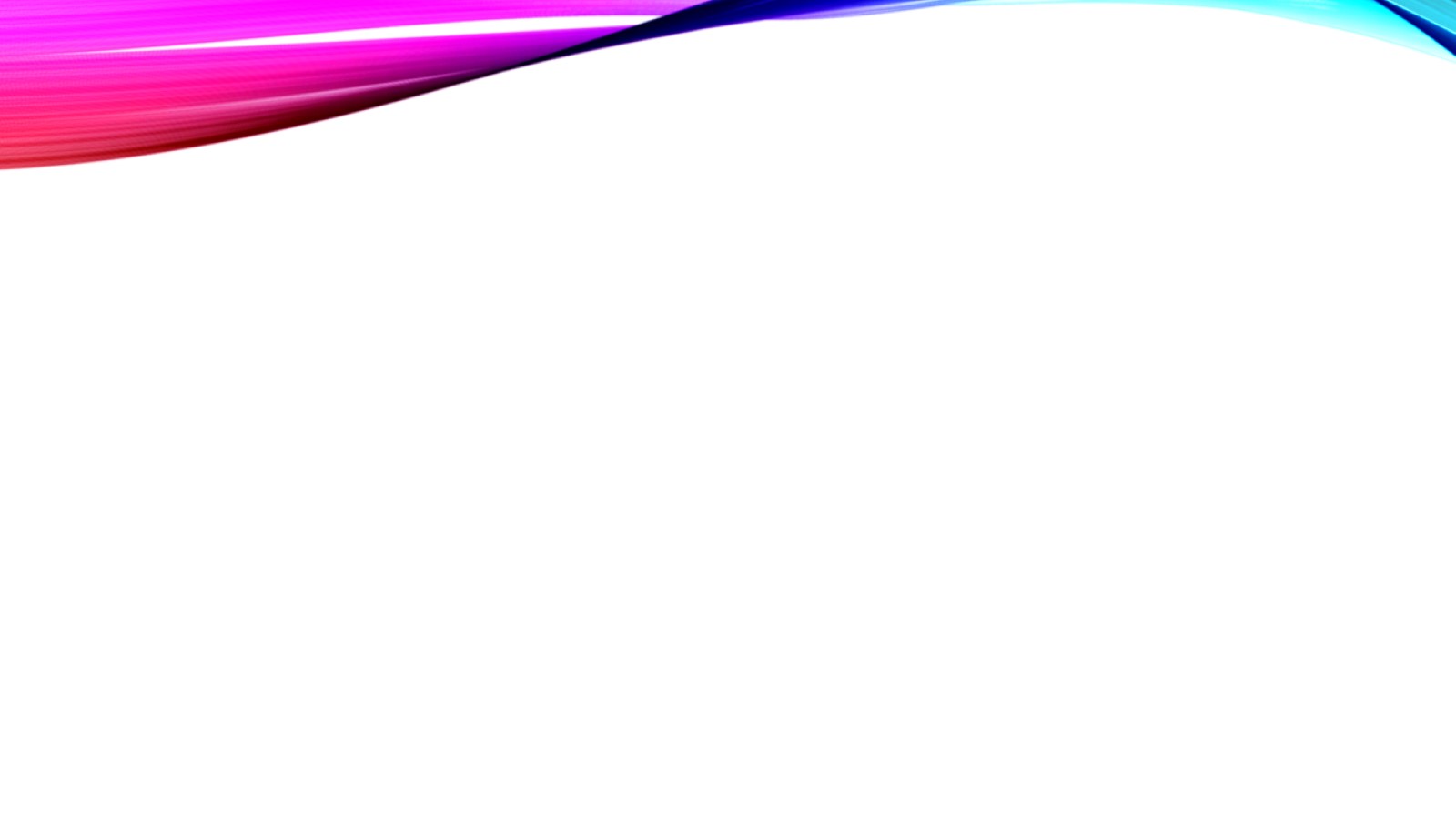 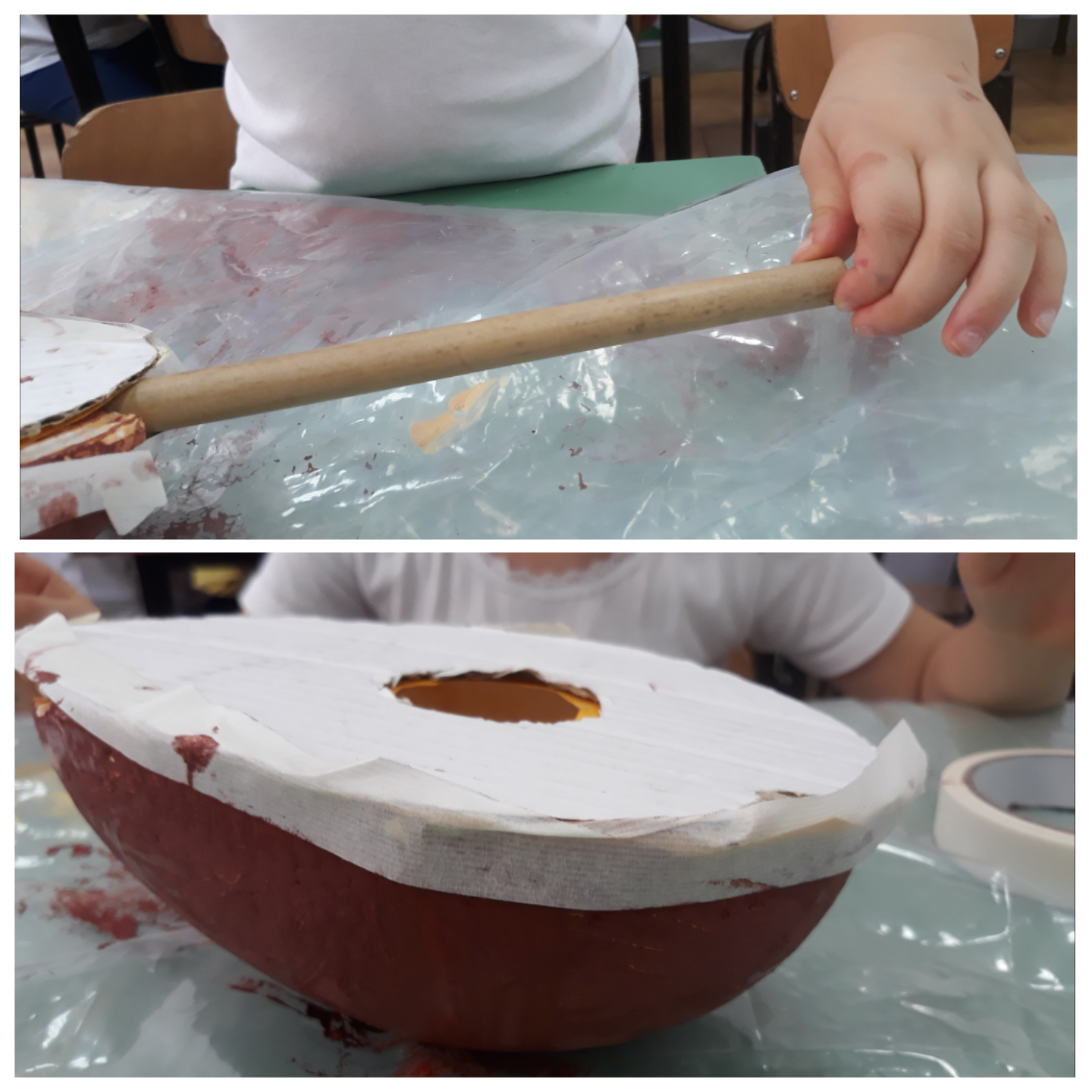 La cassa armonica è provvista di una buca che noi taglieremo nella sagoma di cartone. Dopo, provvisti di una canna di bambù inseriremo il manico nel ns. mandolino….
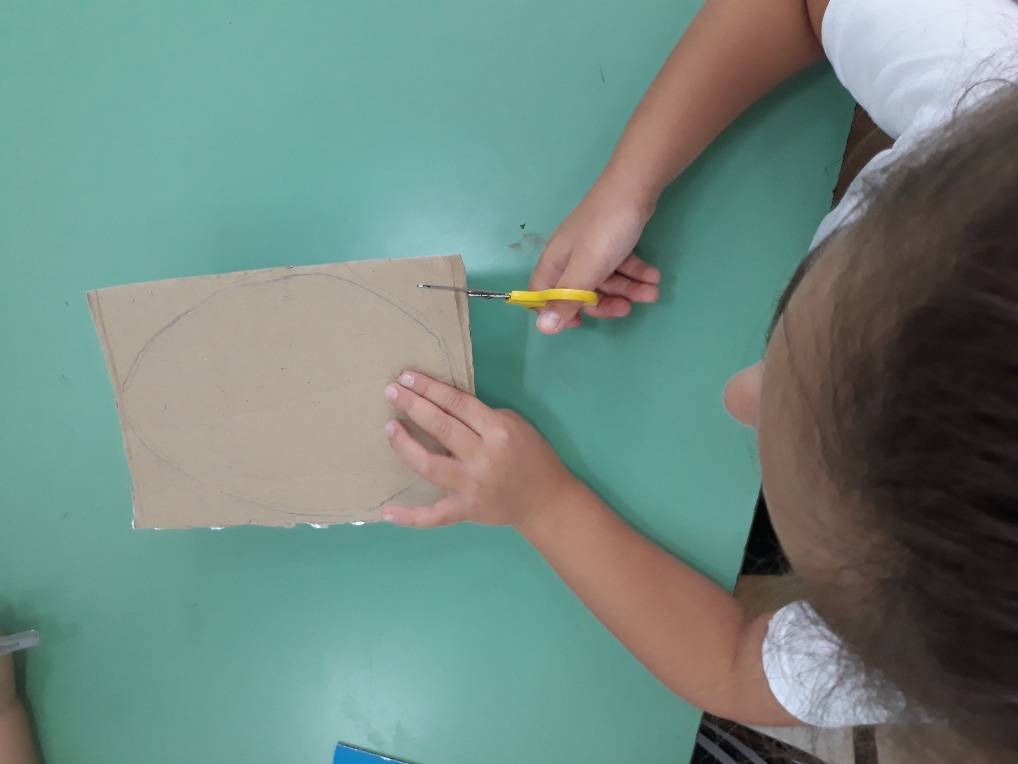 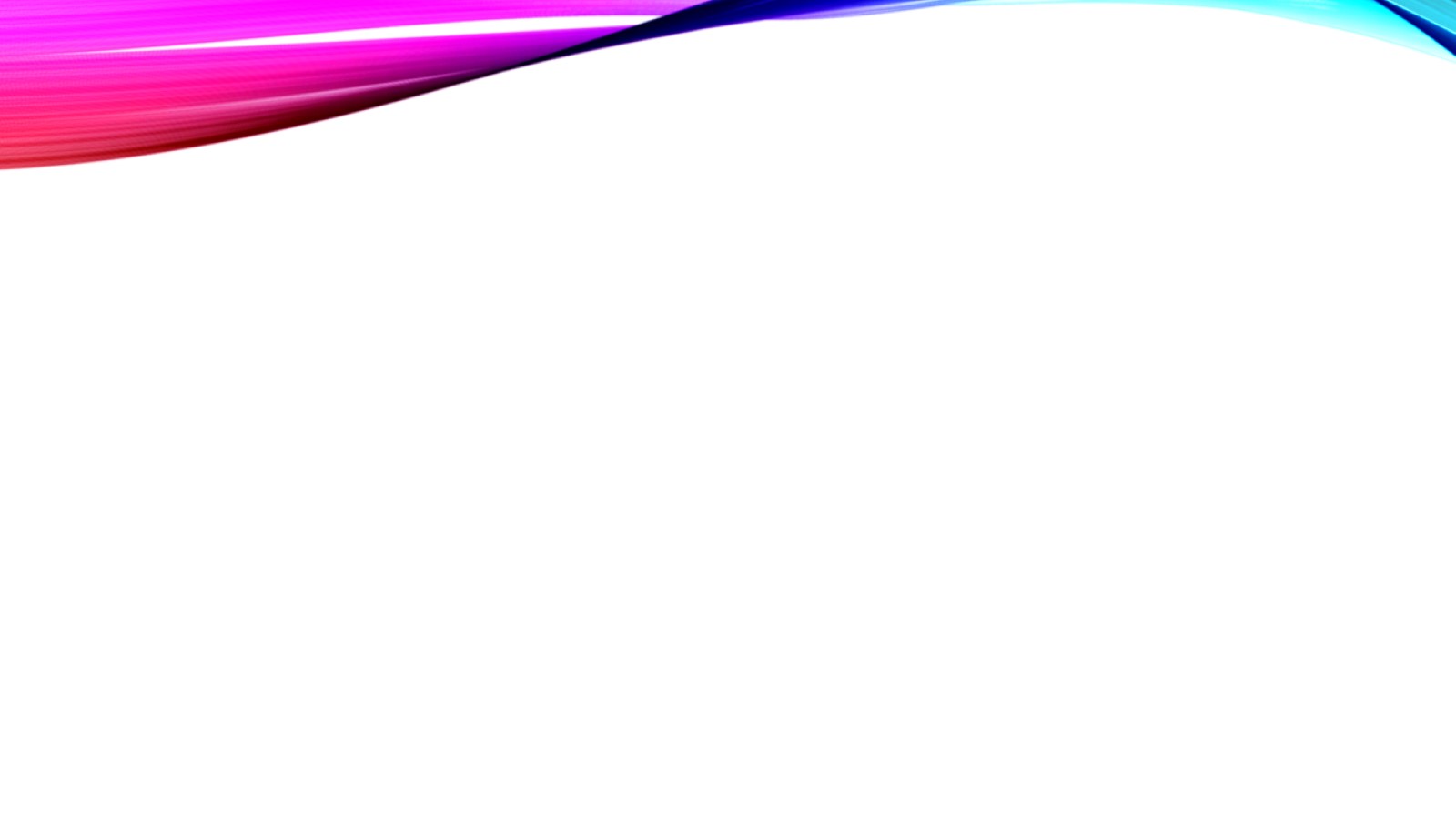 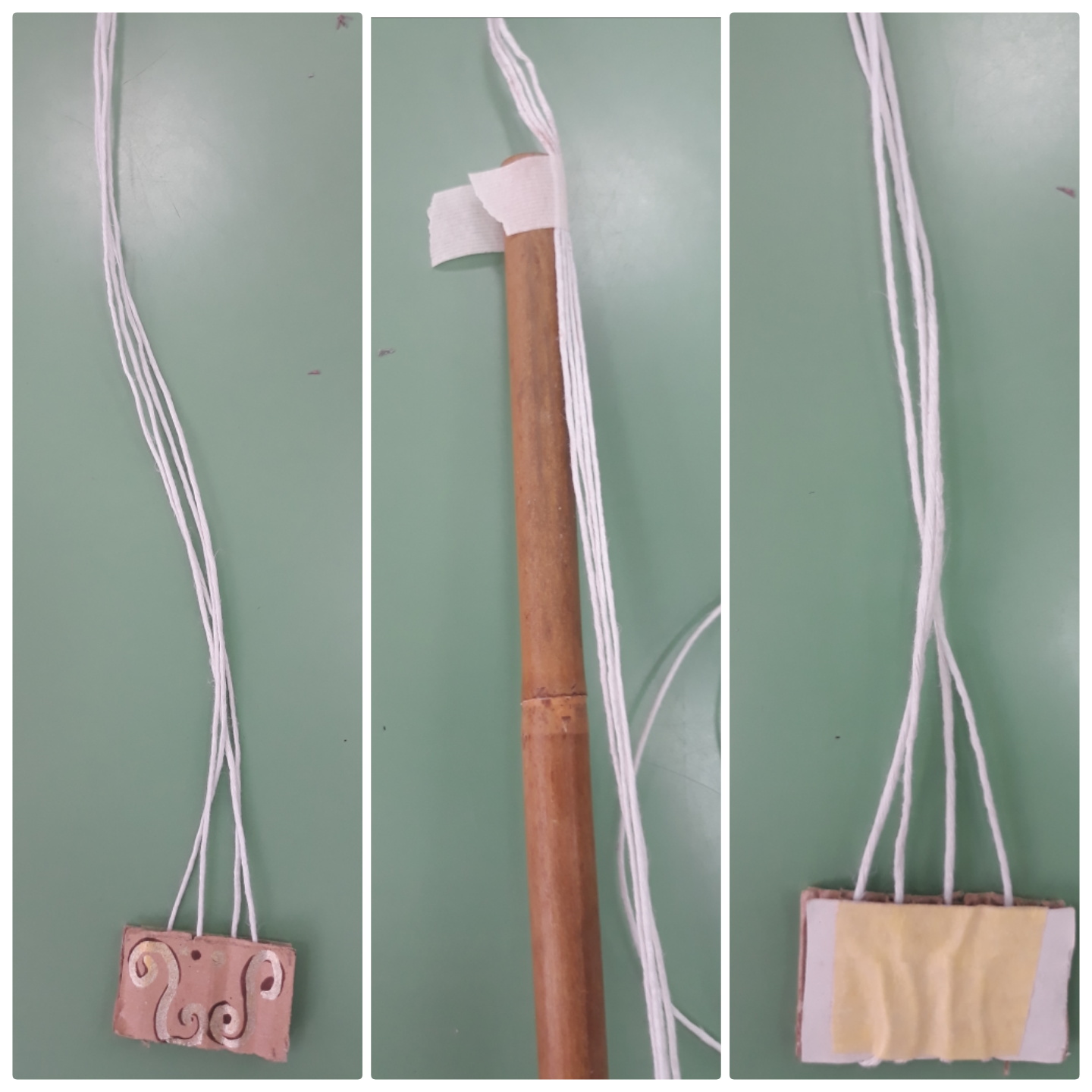 Per le corde del ns. mandolino prendiamo del filo bianco che verrà fissato alla cassa grazie a piccoli cartoncini di carta nei quali sarà inserito. All’estremità della canna di bambù i fili verranno fermati con dello schotch di carta.
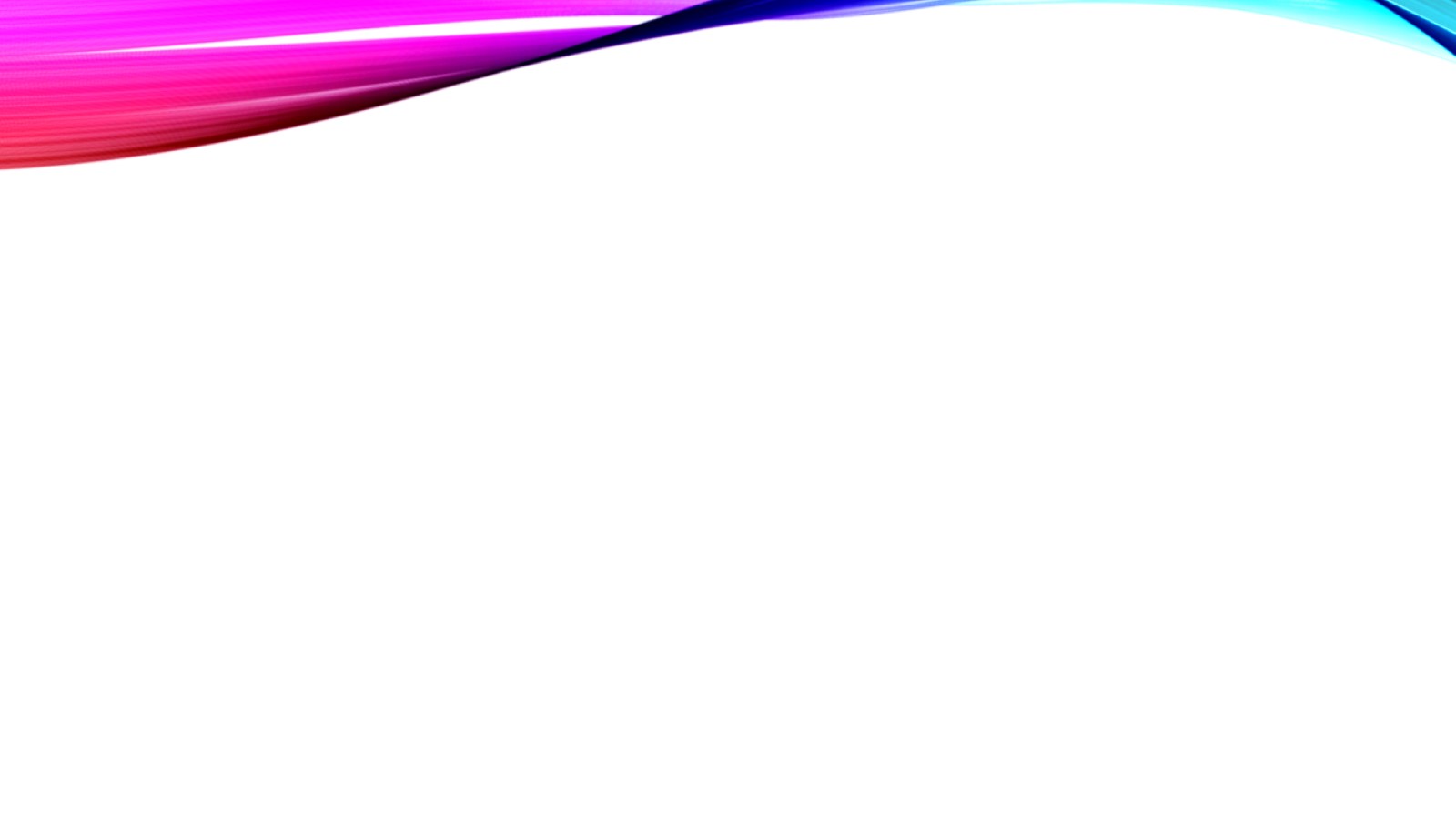 Per completare il ns. mandolino utilizziamo materiale riciclabile che tagliamo, coloriamo, dipingiamo.
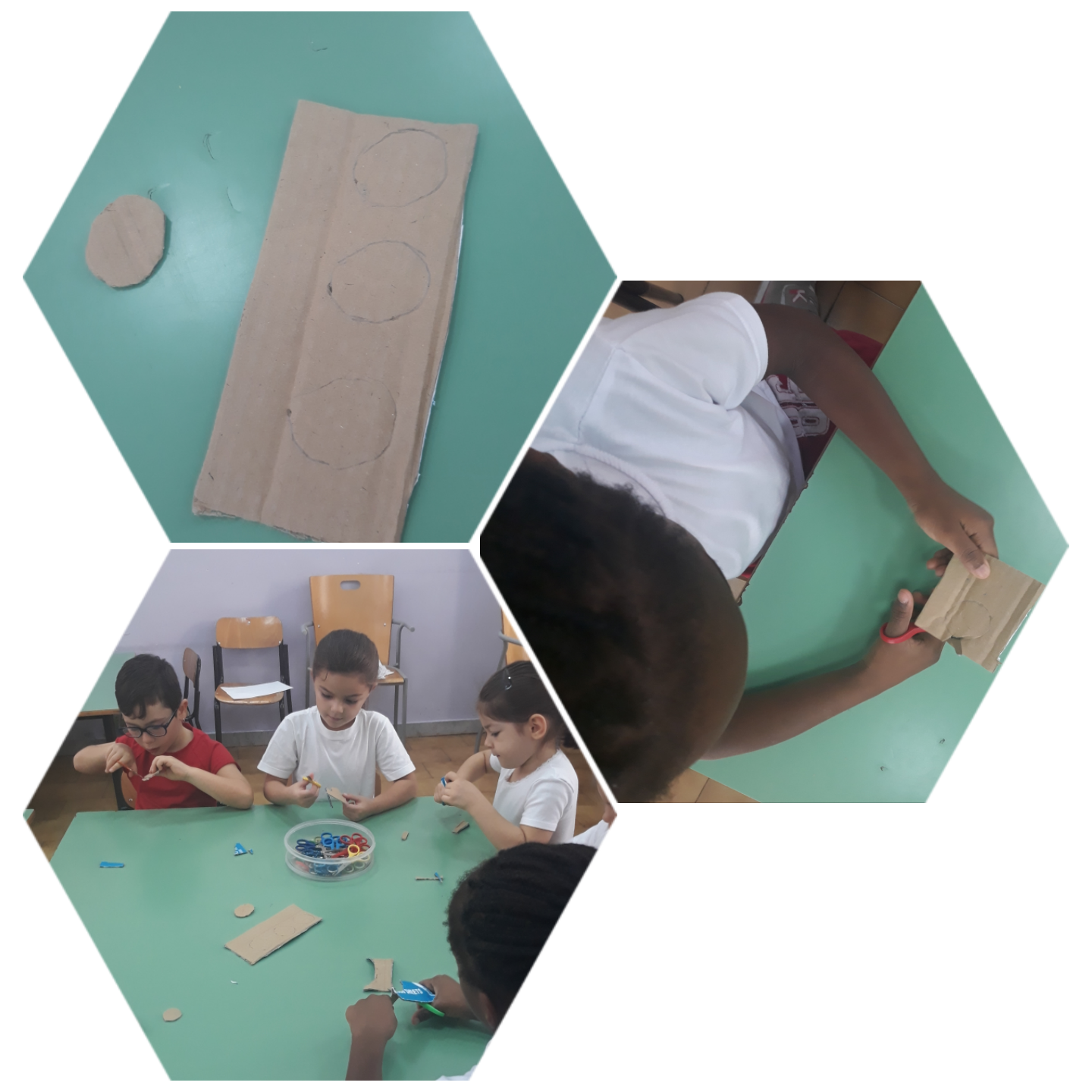 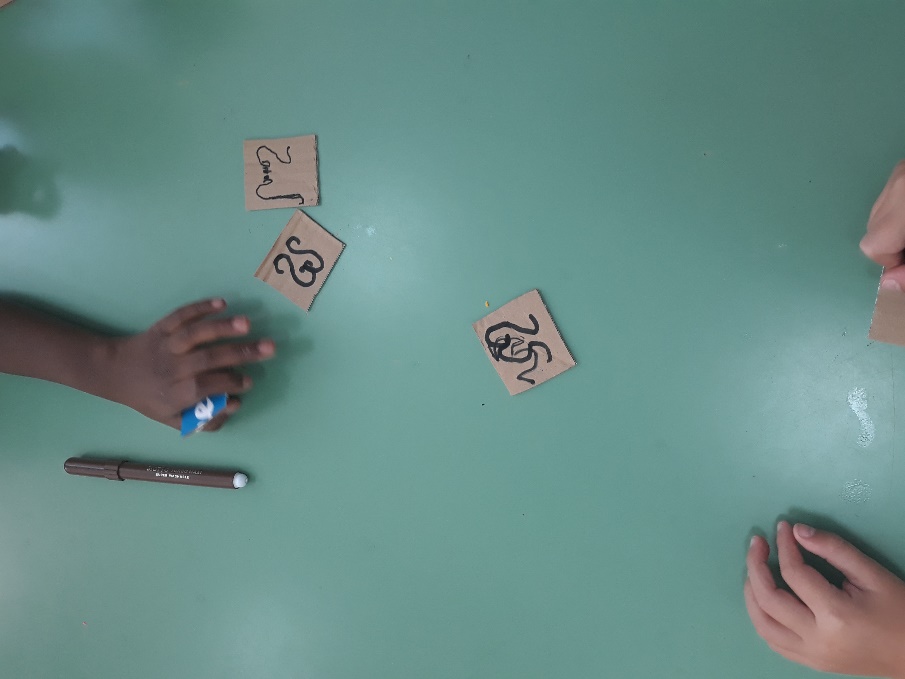 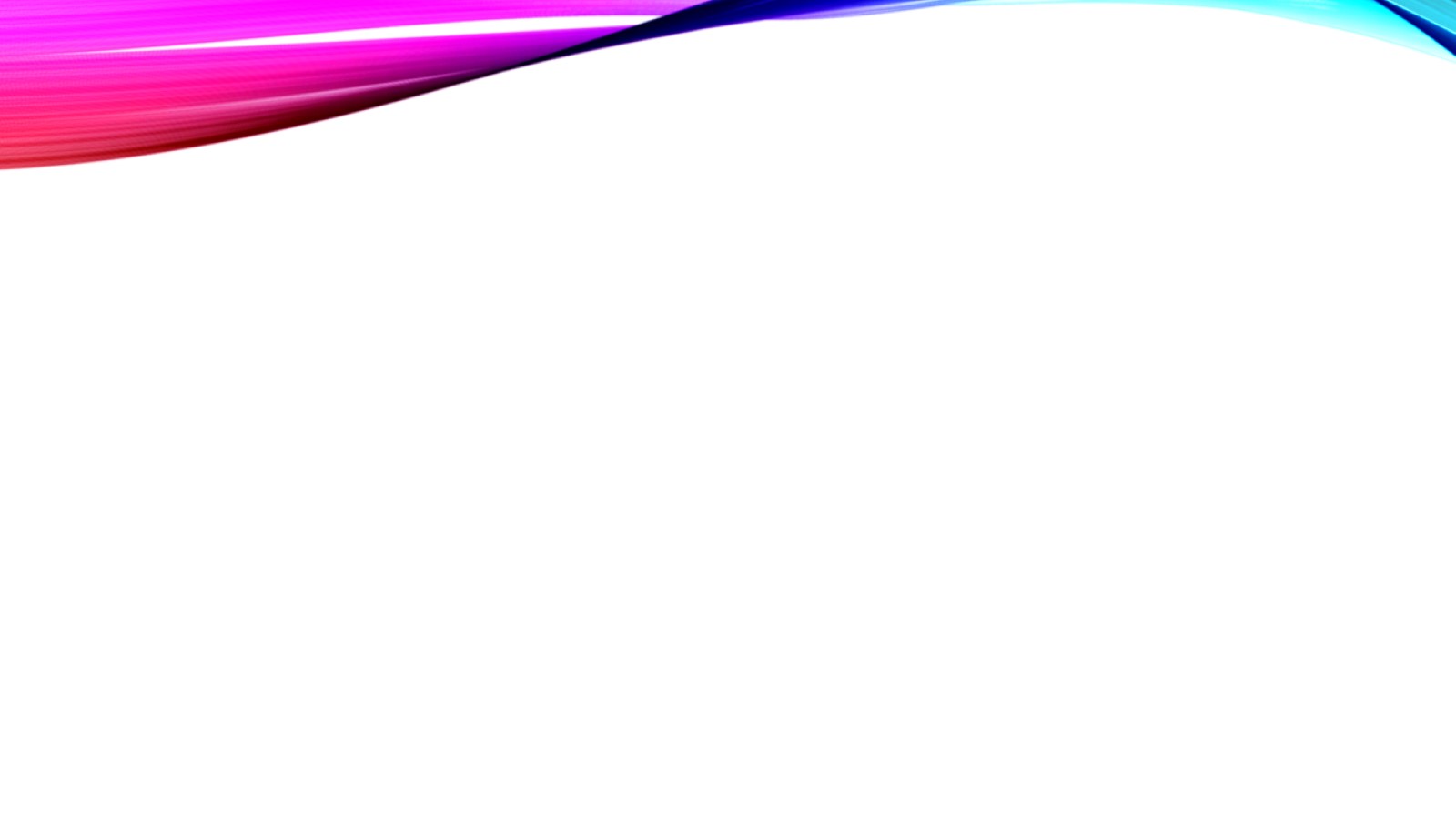 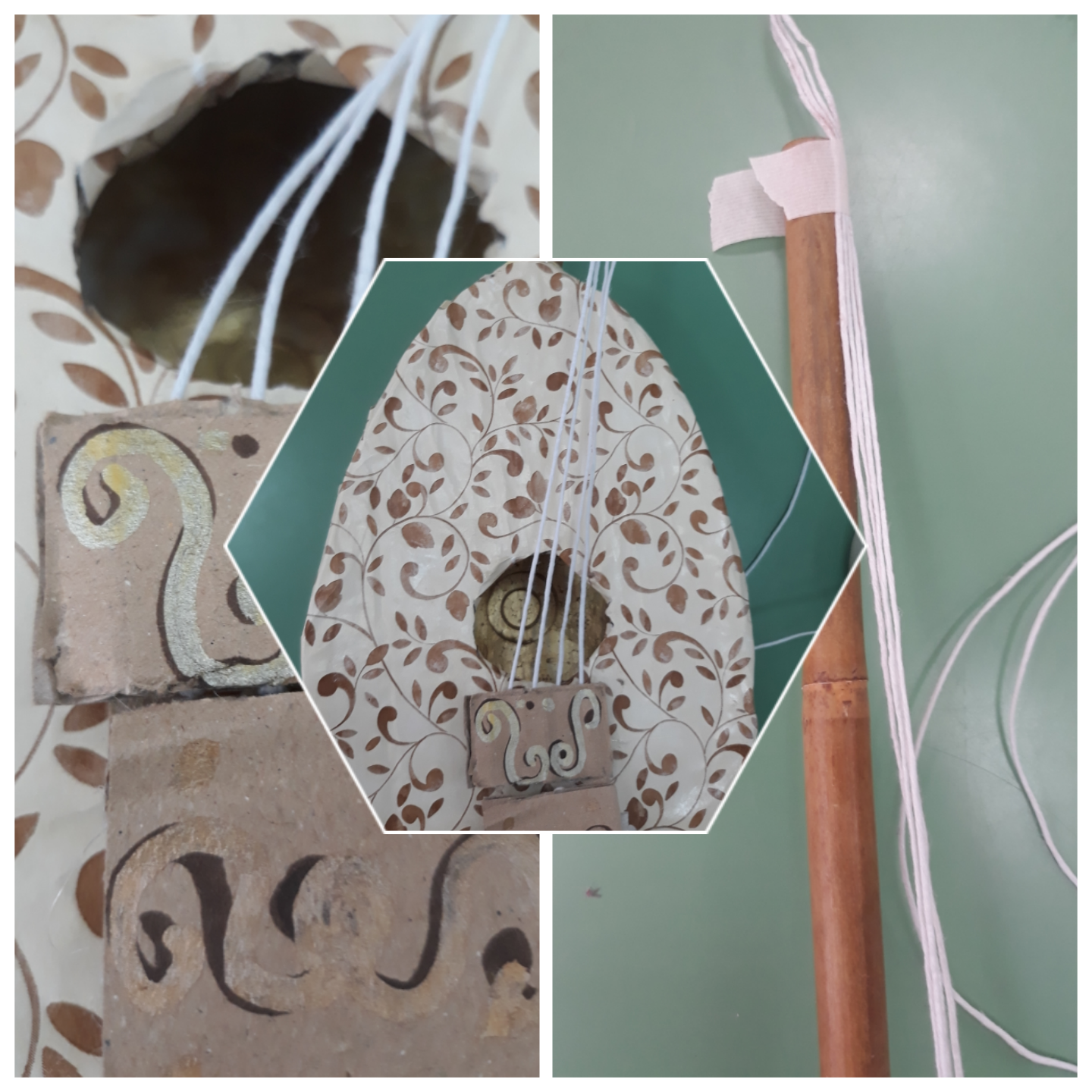 Una volta creata la cassa armonica si può decorare con una carta disegnata a piacere ed incollare il ns. ponticello di cartone al quale abbiamo inserito le corde/filo.
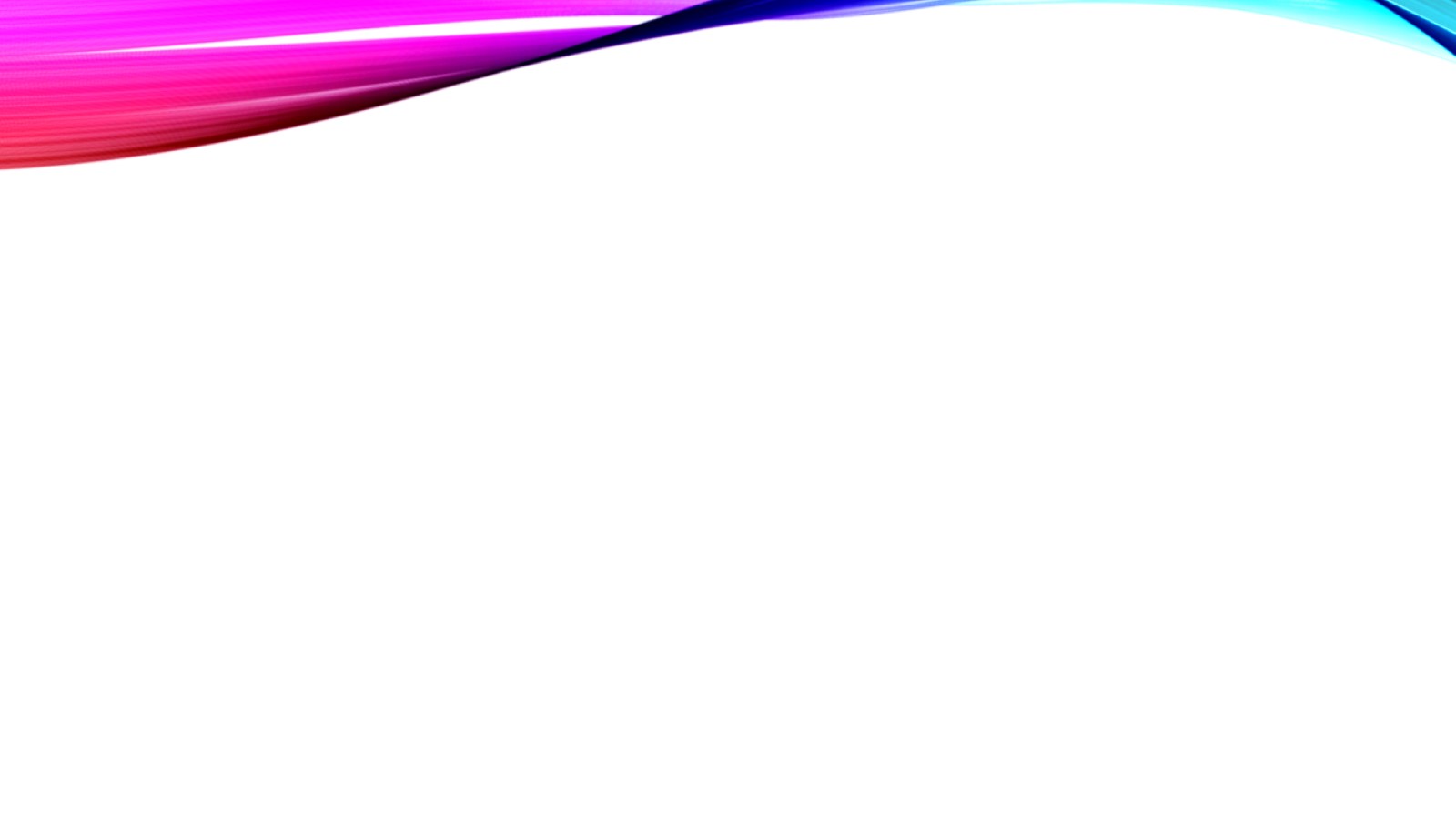 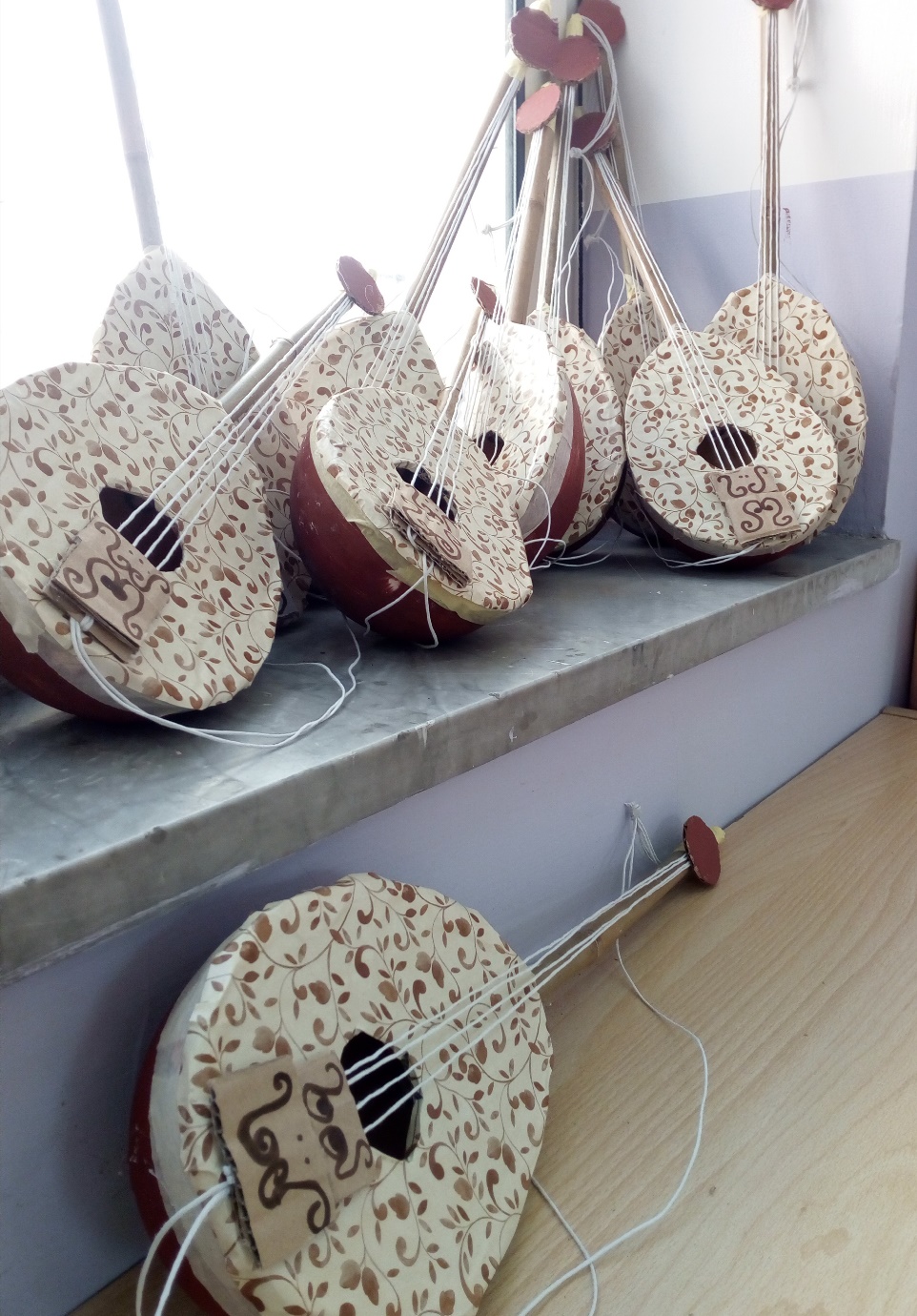 ED ECCO I NS. MANDOLINI
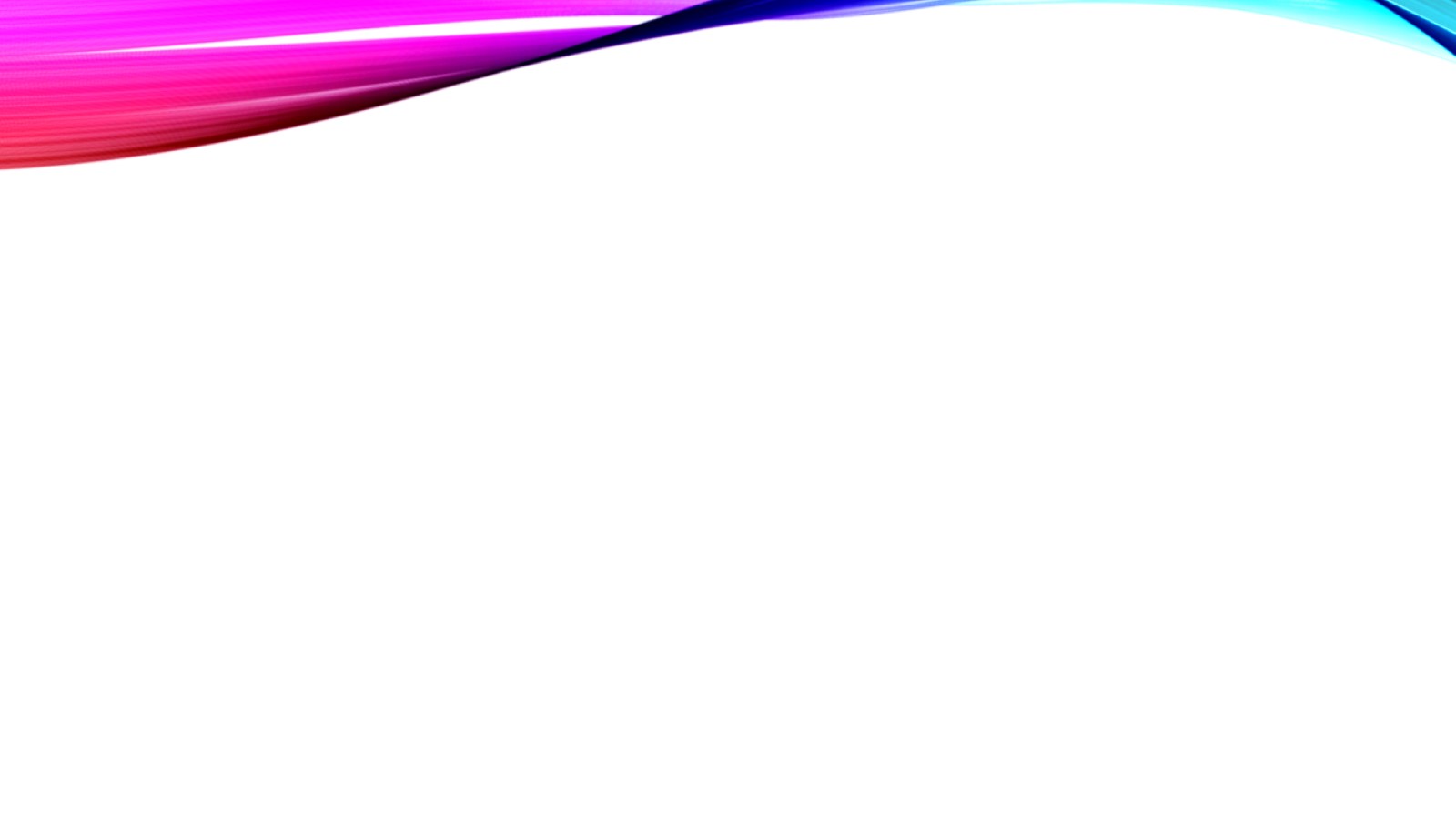 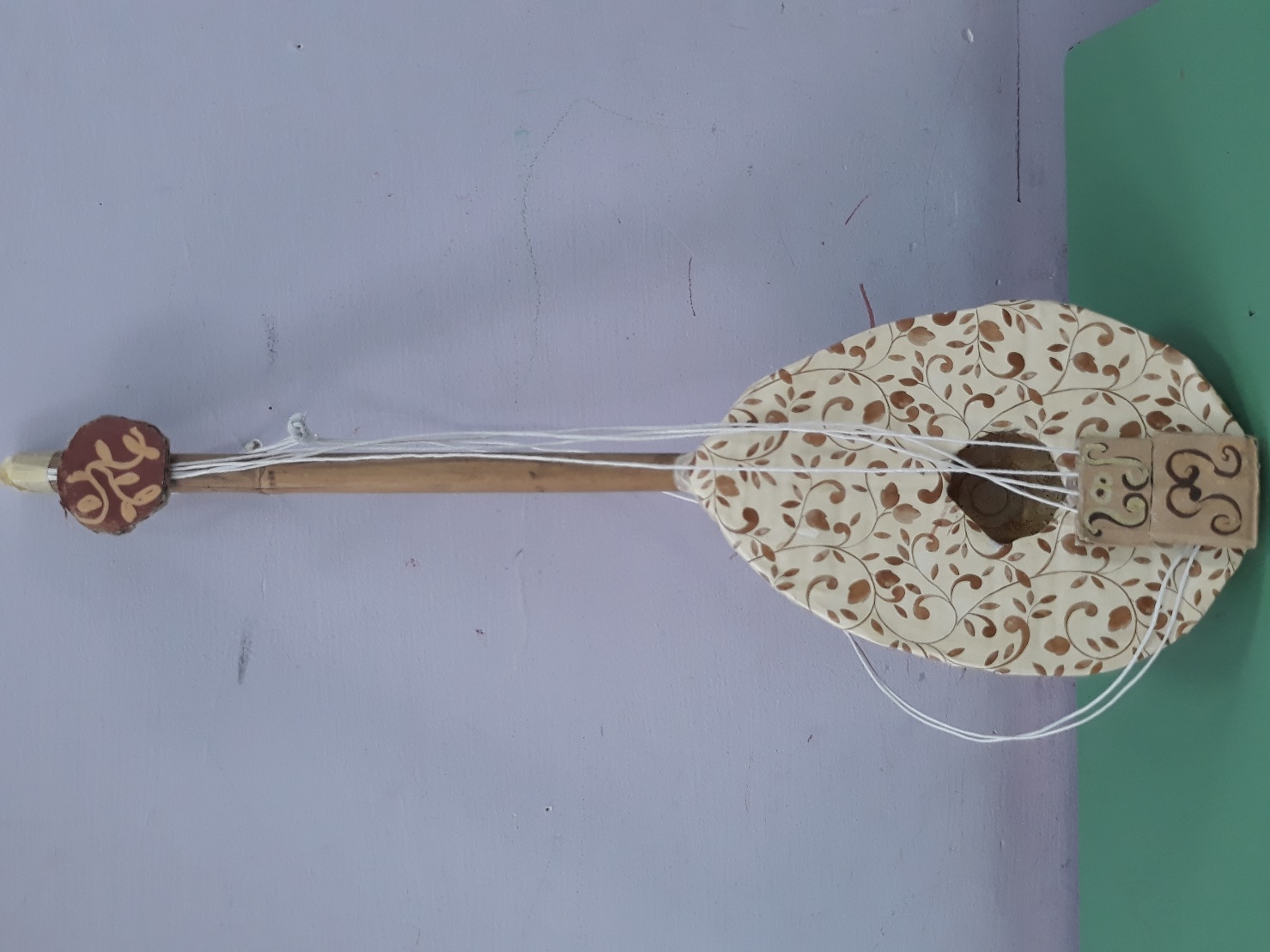 IL MANDOLINO, LO STRUMENTO DALLA MUSICA PIU’ DOLCE E STRUGGENTE AL MONDO!!!!